Fig. 1
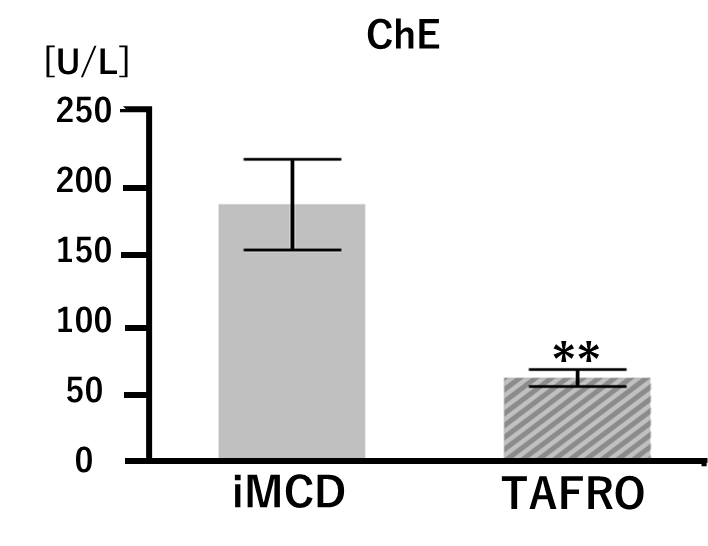 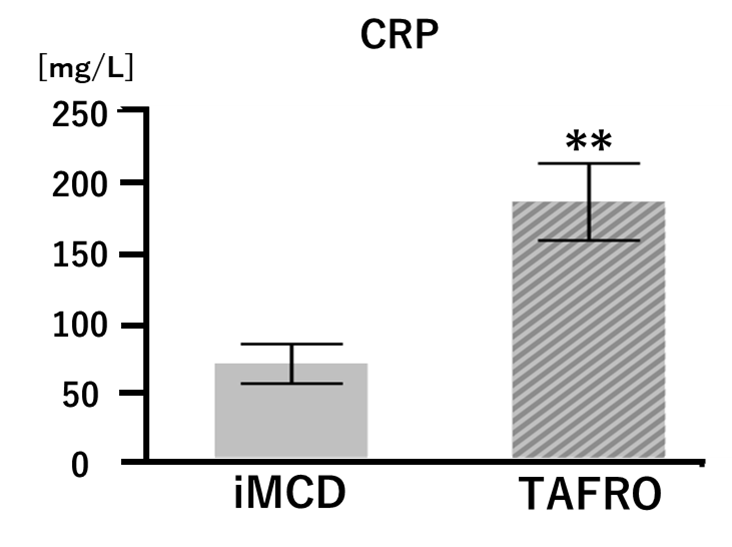 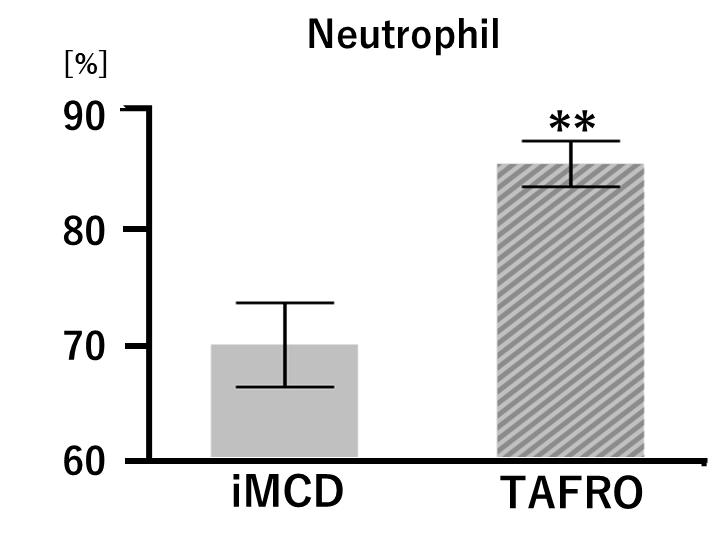 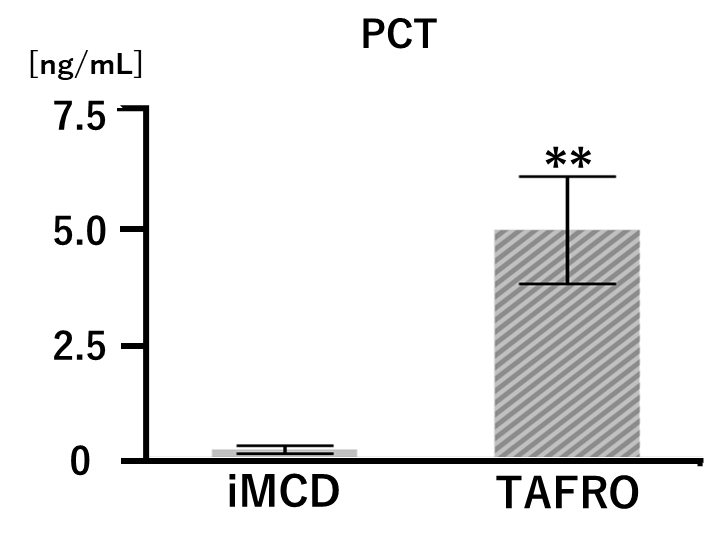 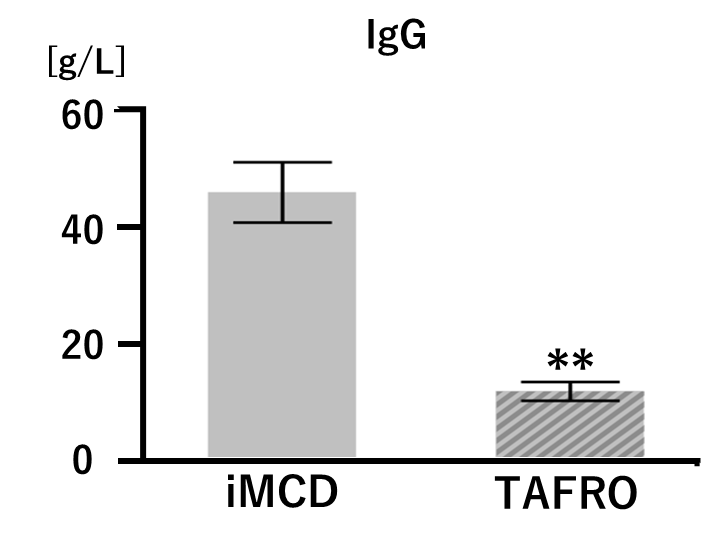 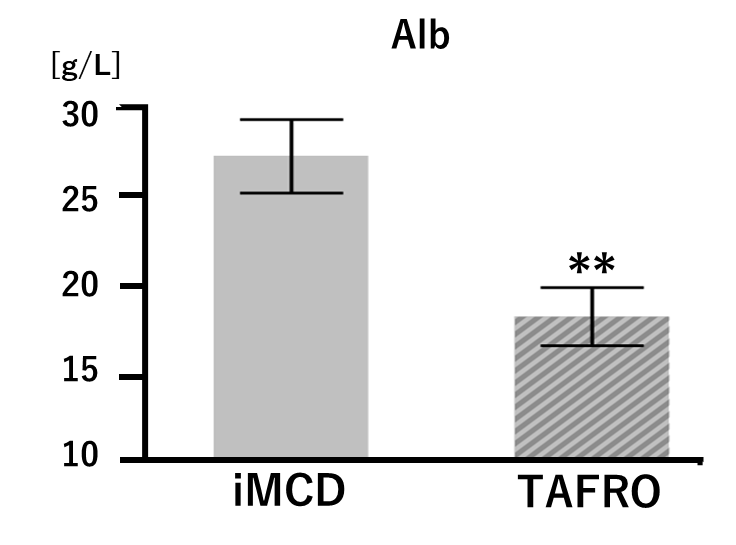 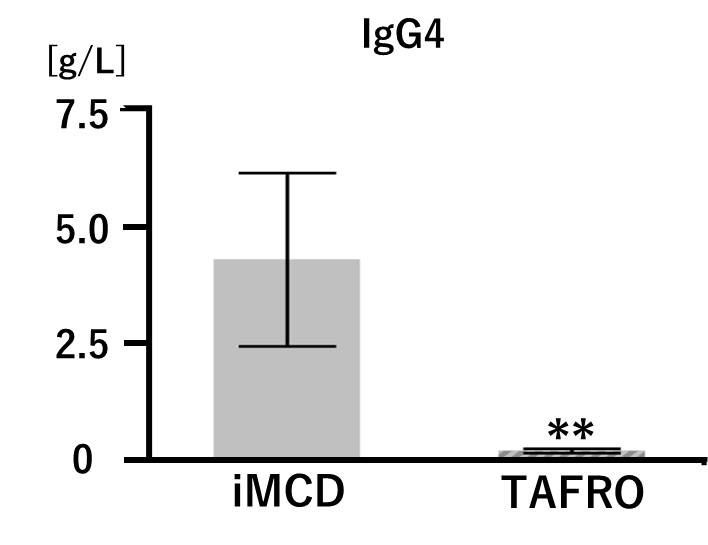 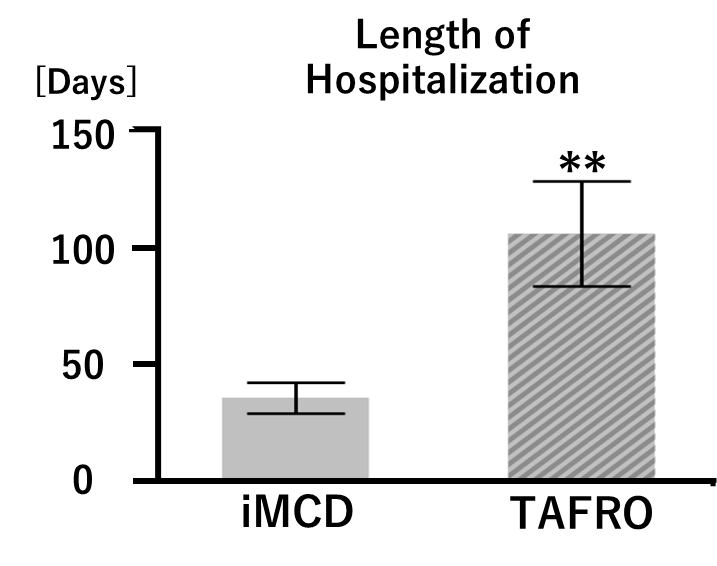 LOS
[Days]
LOS
[Days]
ALP
[U/L]
PCT
[ng/mL]
Fig. 2
iMCD
R2 = 0.331
p = 0.1763
iMCD
R2 = 0.151
p = 0.4463
iMCD
R2 = 0.022
p = 0.7523
iMCD
R2 = 0.033
p = 0.6982
TAFRO
R2 = 0.520
p = 0.0434*
TAFRO
R2 = 0.013
p = 0.9957
TAFRO
R2 = 0.318
p = 0.1458
TAFRO
R2 = 0.366
p = 0.1122
2000

1500

1000

500

0

-500
300

200

100

0
300

200

100

0
12

8

4

0
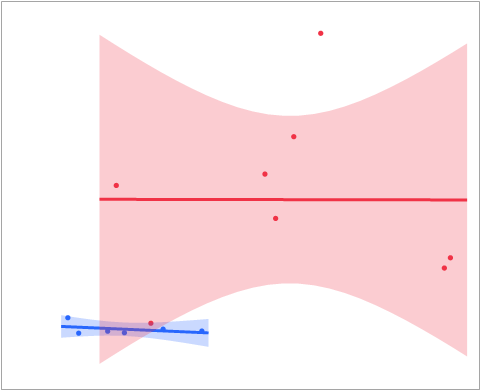 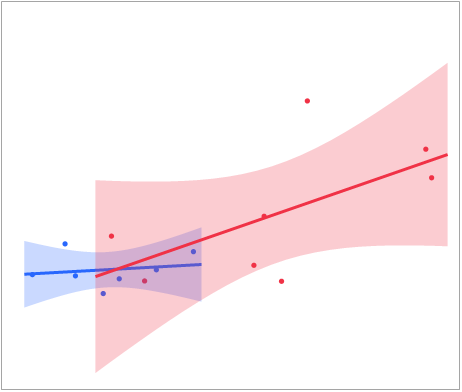 ChE
[U/L]
CRP
[g/dL]
CRP
[g/dL]
CRP
[g/dL]
0        75        150        225        300
0        75        150       225        300
0        75        150       225        300
0        100       200       300       400
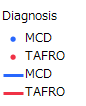 iMCD
TAFRO
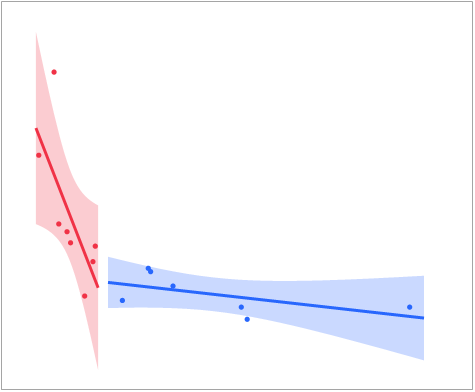 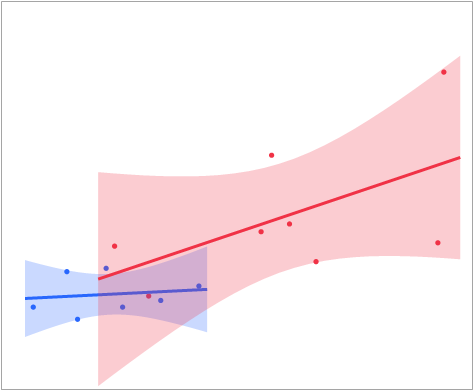